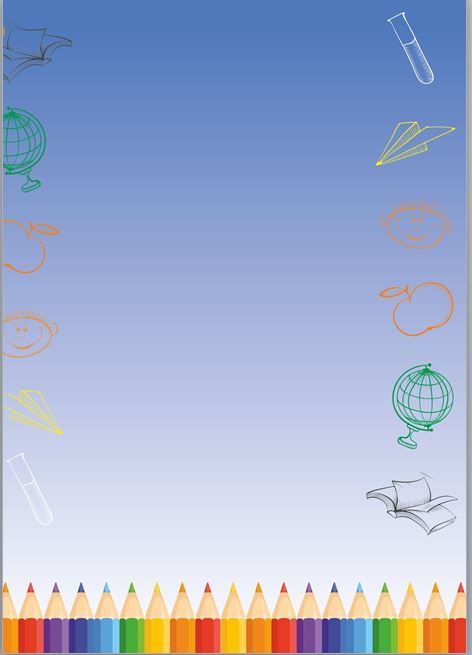 Муниципальное бюджетное общеобразовательное учреждение
«Средняя общеобразовательная школа № 50»
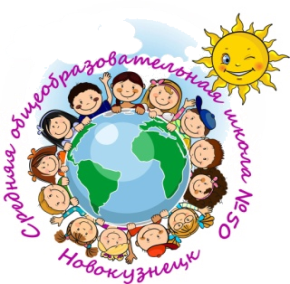 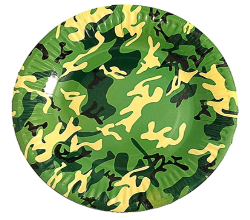 Экскурсия «История музея»
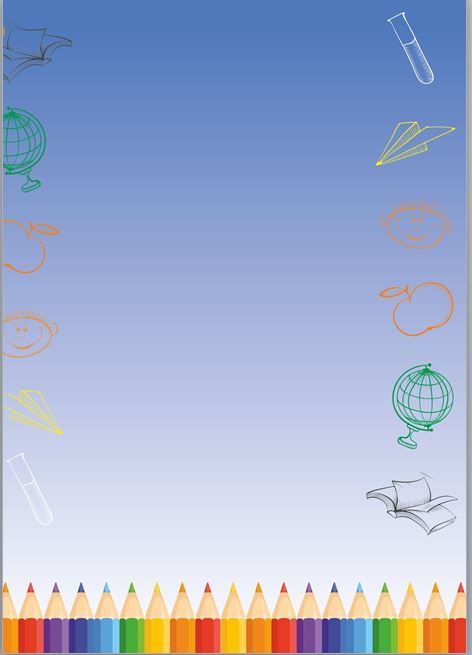 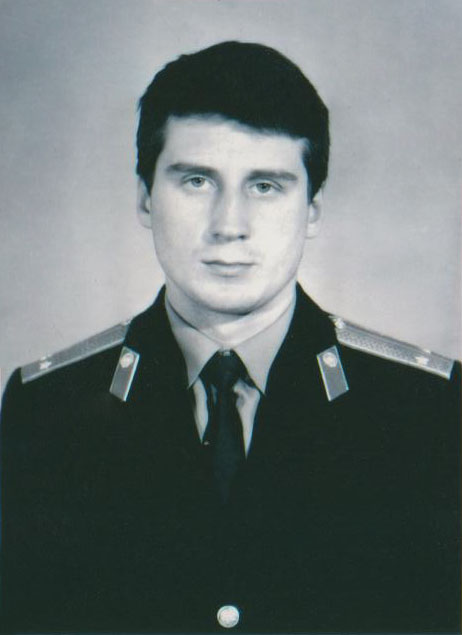 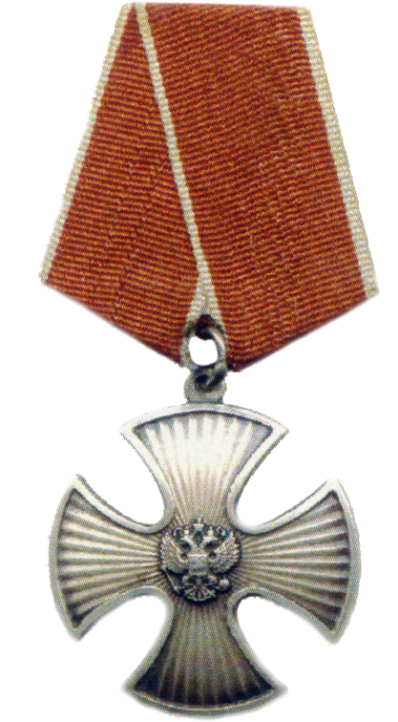 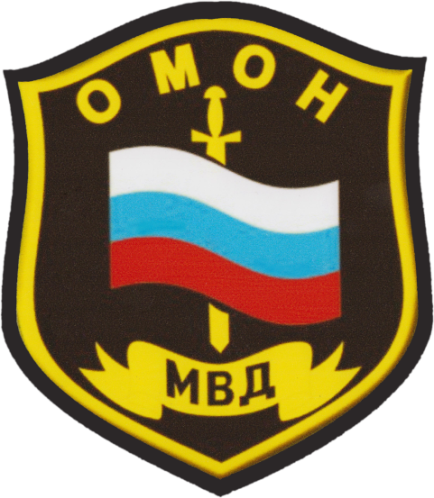 Андросов Алексей 
 выпускник школы № 50 после окончания педагогического института был зачислен в ОМОН.
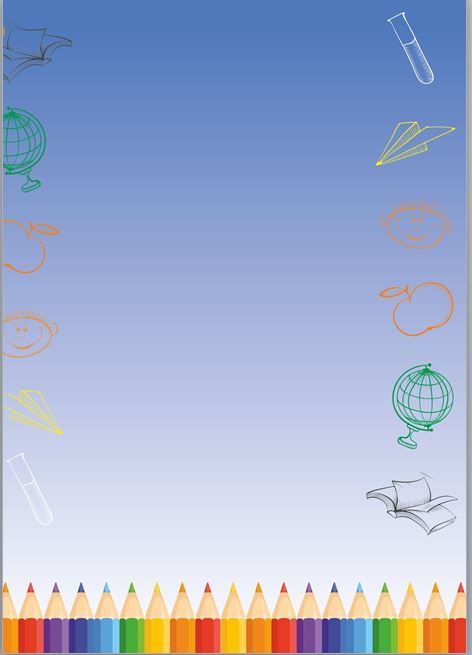 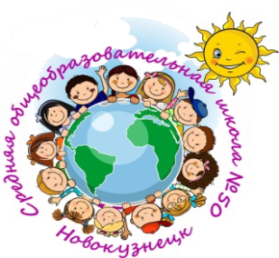 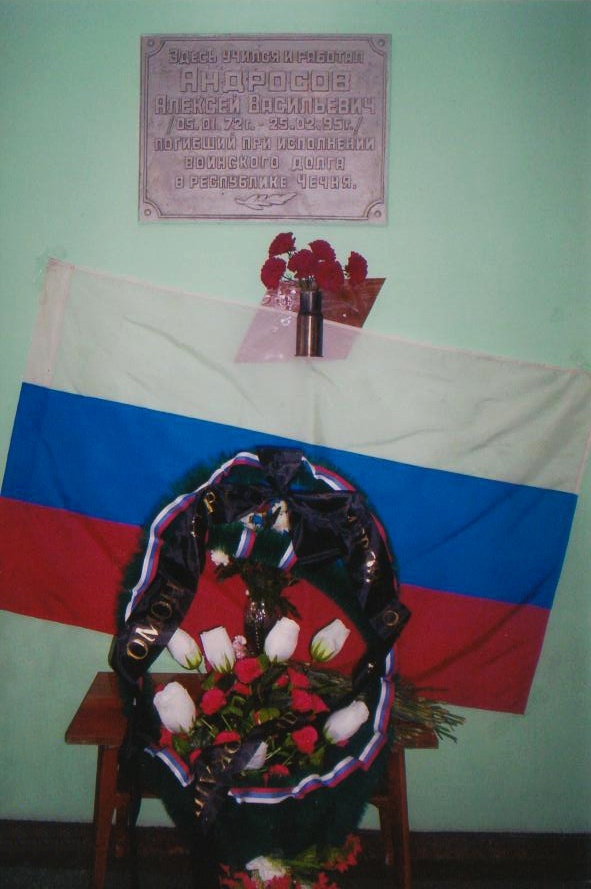 В память об Алексее Андросове 
в школе № 50 была открыта мемориальная доска.
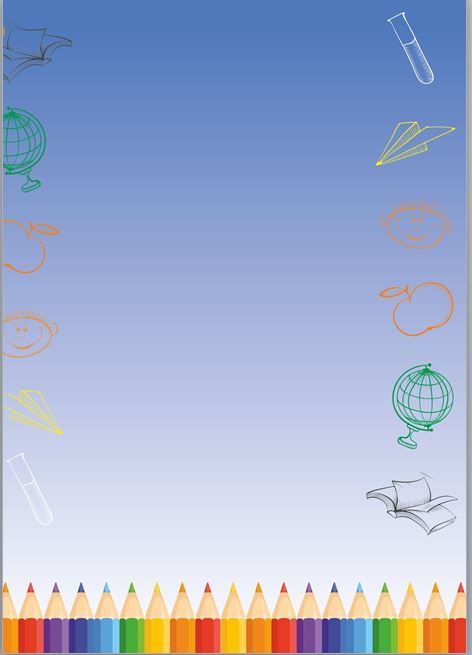 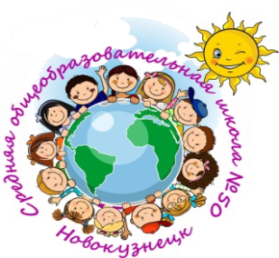 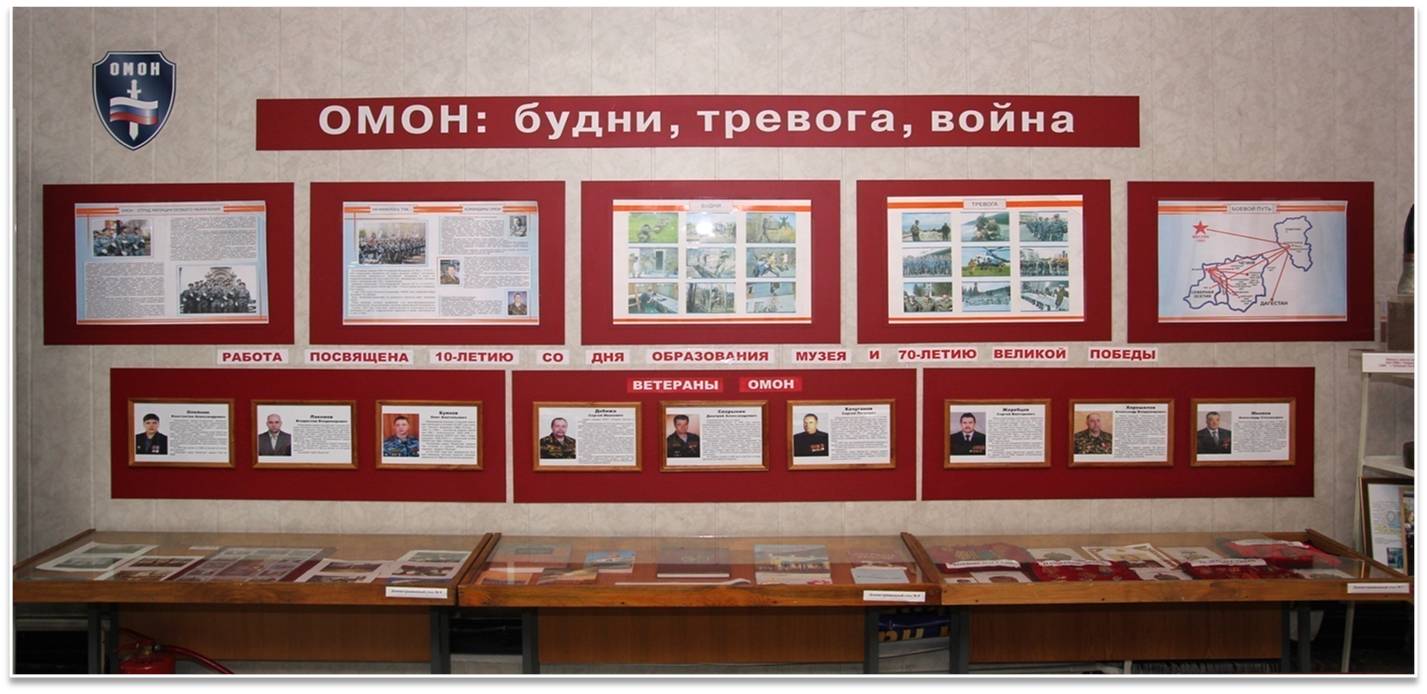 Экспозиция
 «ОМОН: будни, тревога, война».
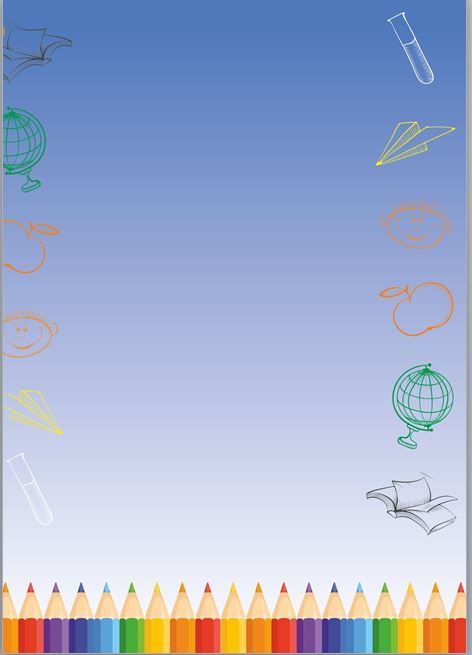 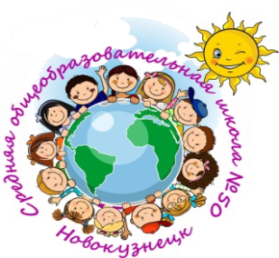 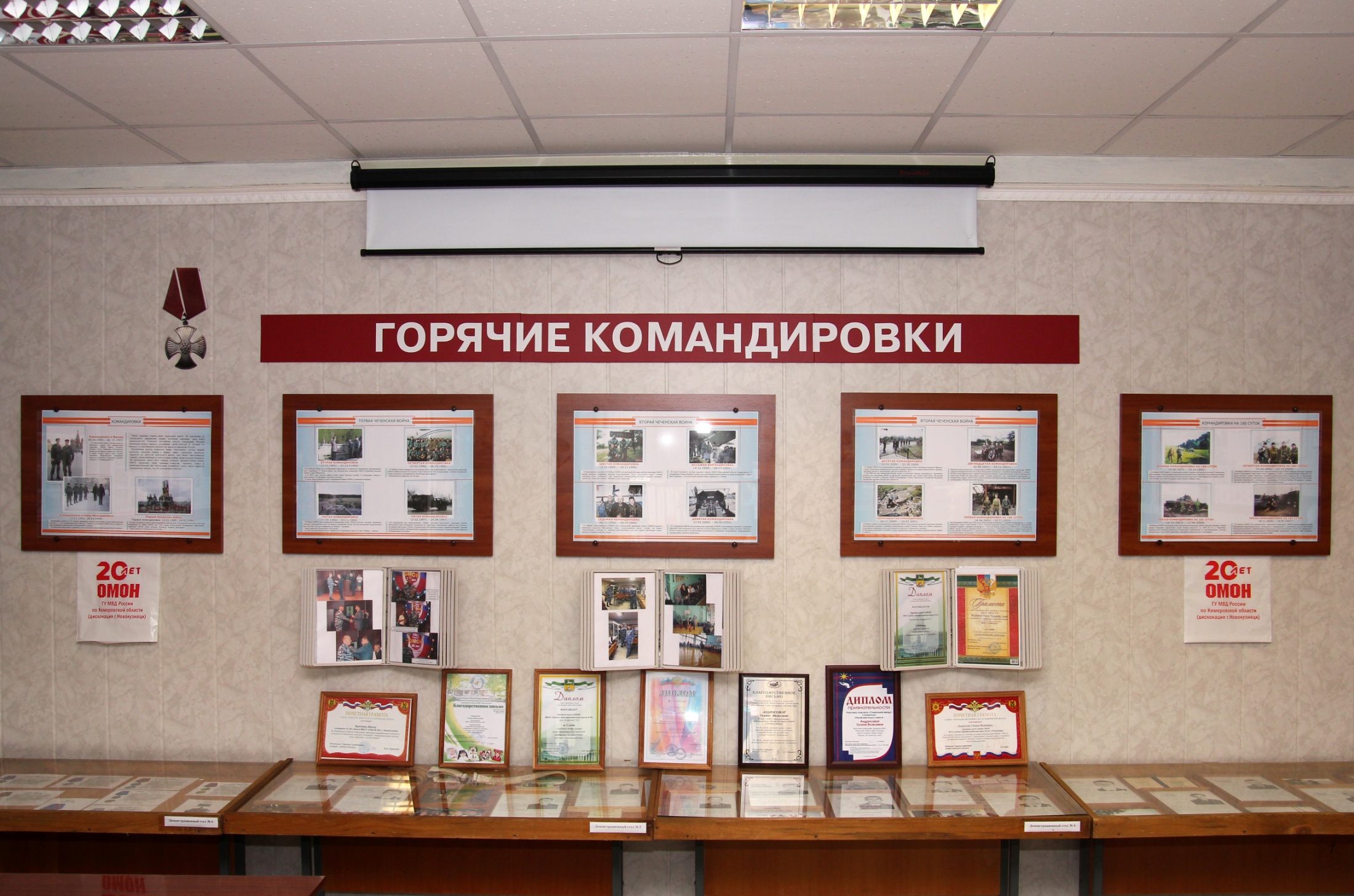 Экспозиция «Горячие командировки»
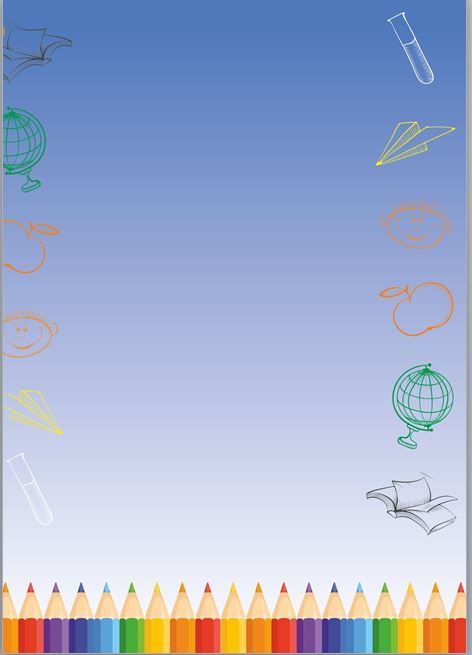 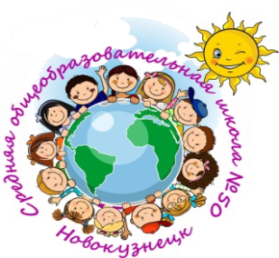 Командировка бойцов ОМОН
Февраль 1995 г. 
в Чеченскую республику для выполнения конституционного долга.
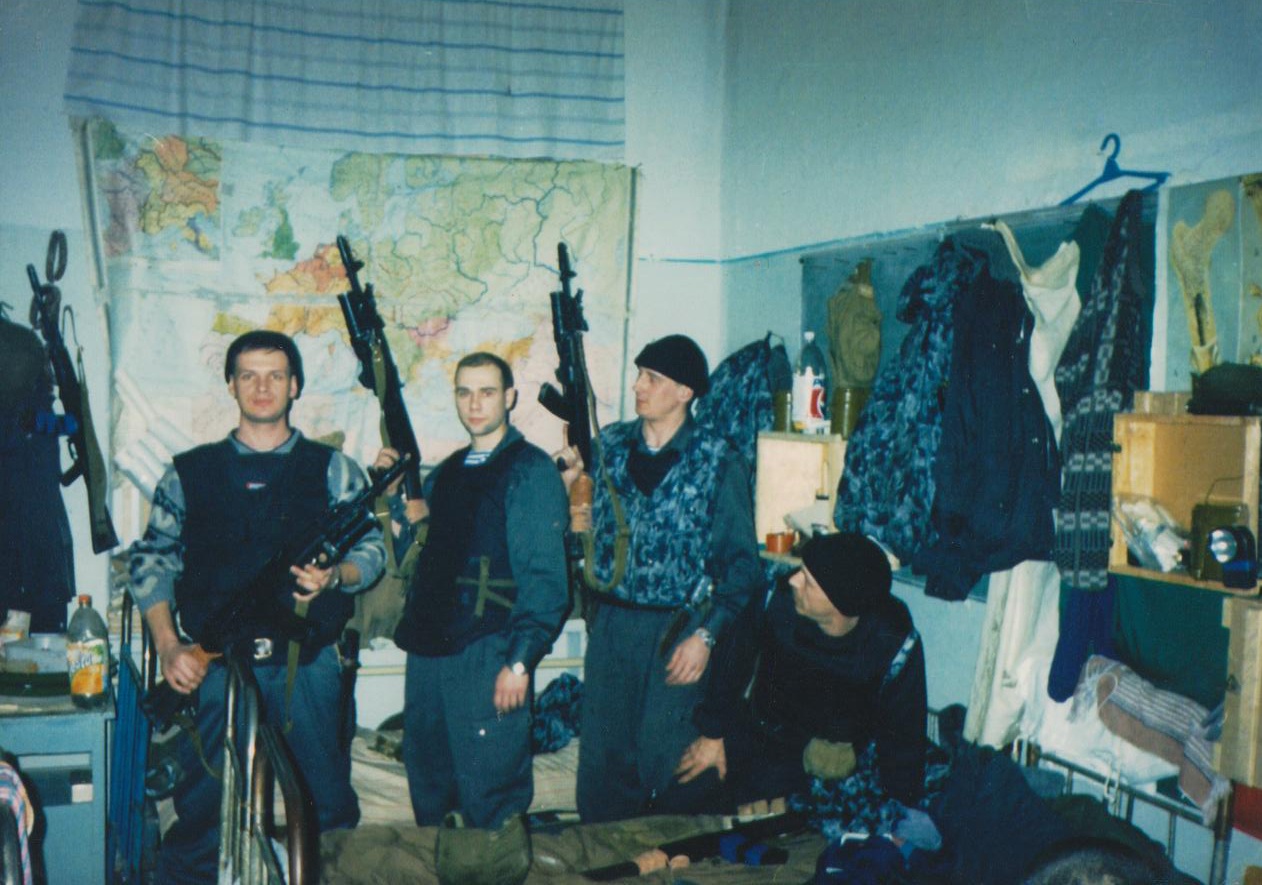 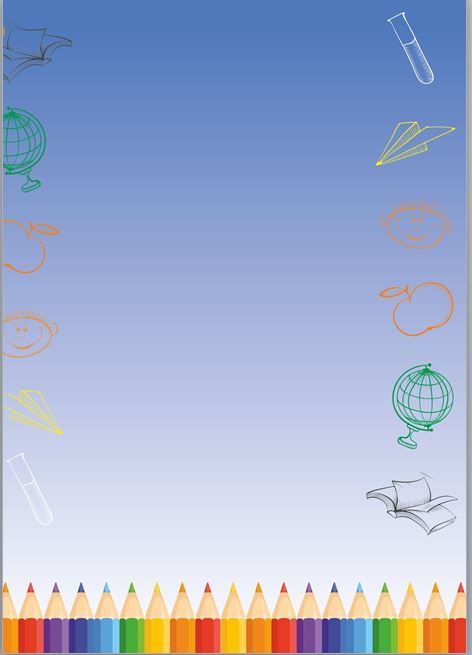 Экспонаты, подаренные 
сотрудниками ОМОН к 10-летию музея:
пулеметная лента, наручники, подсумки,  бронежилет.
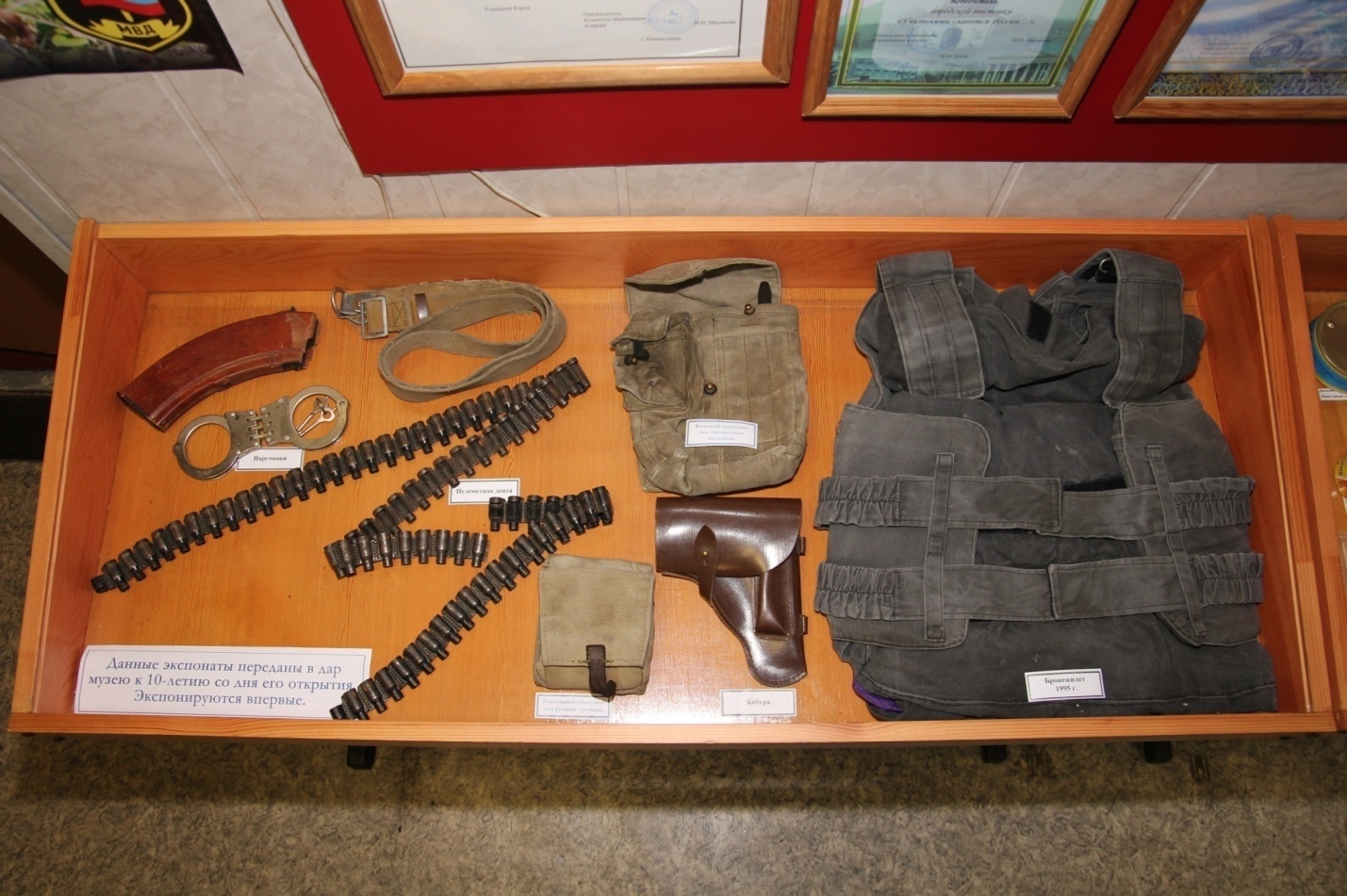 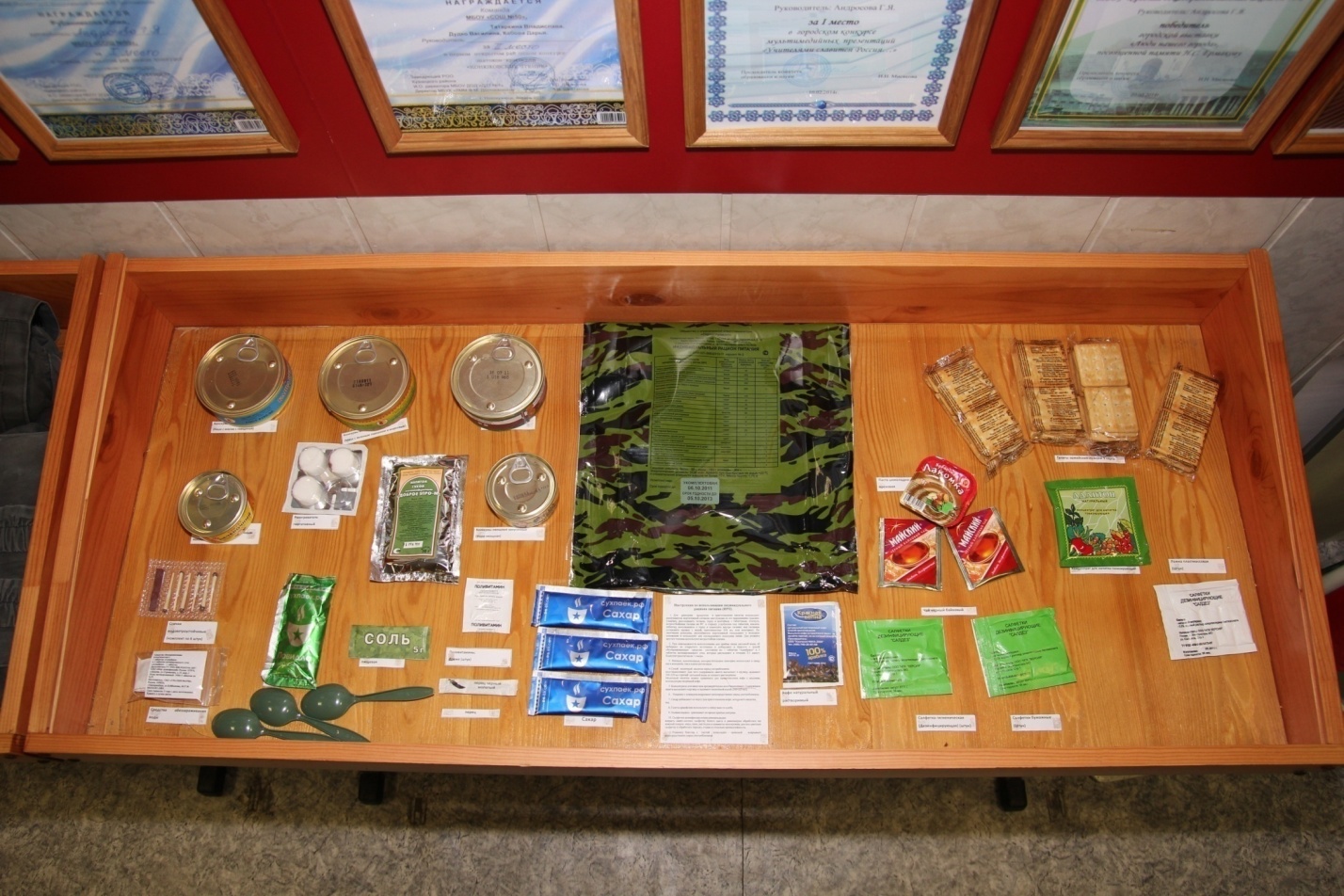 Индивидуальный рацион питания.
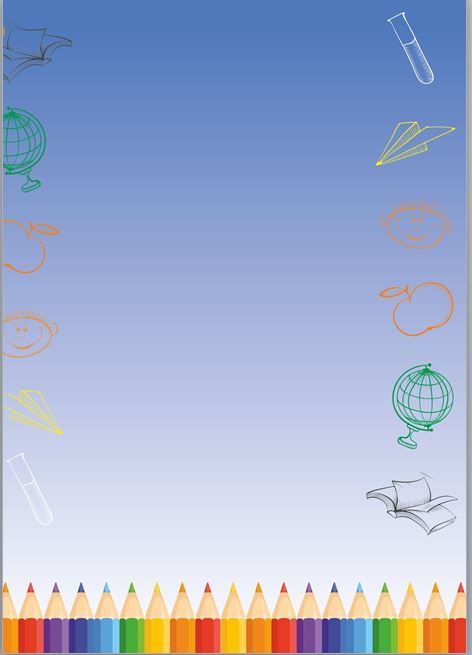 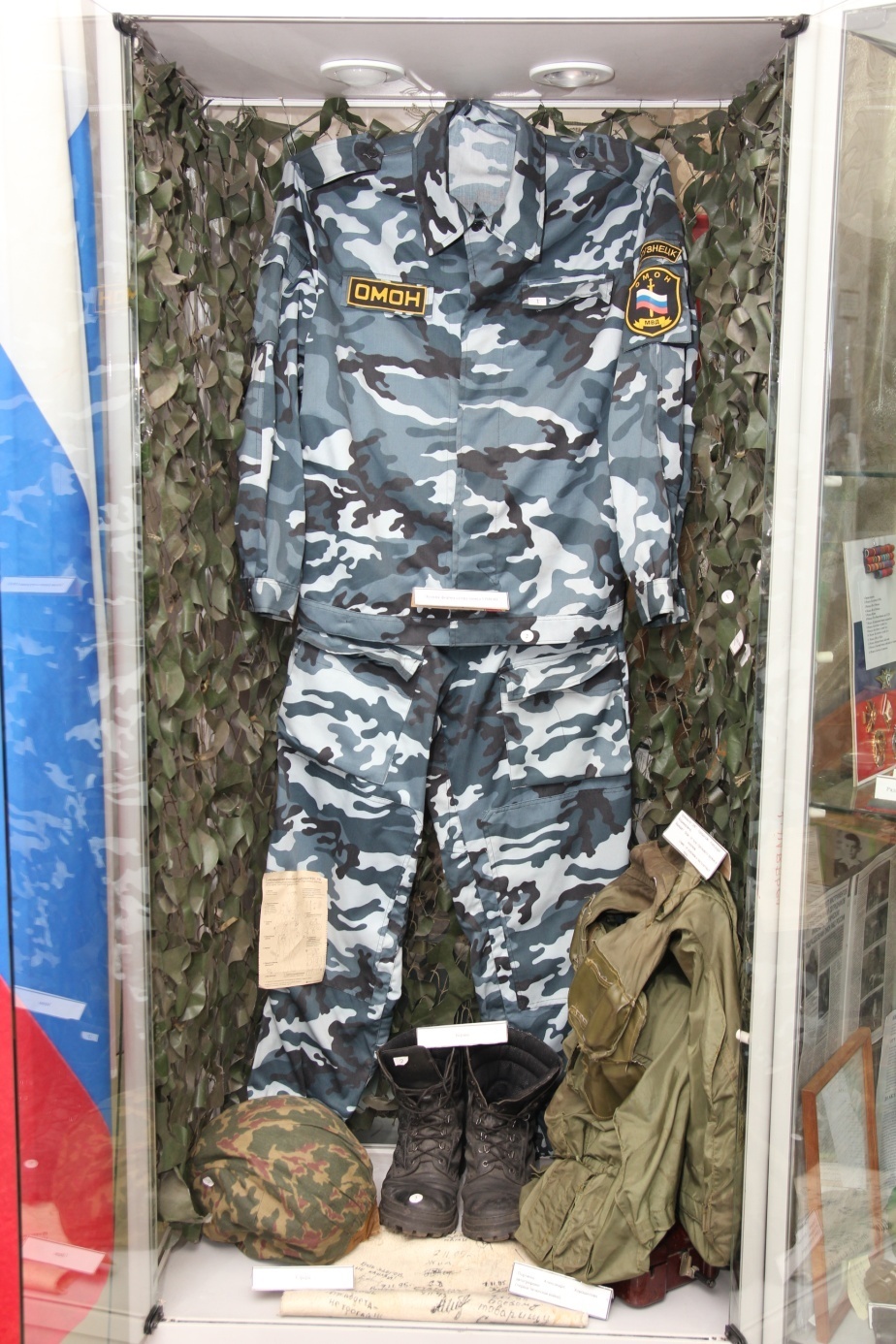 Земля с места гибели бойцов,
снаряды больших калибров
Витрина
с парадной формой бойцов:
сферой, берцами,
бронежилетом, 
маскировочной сеткой
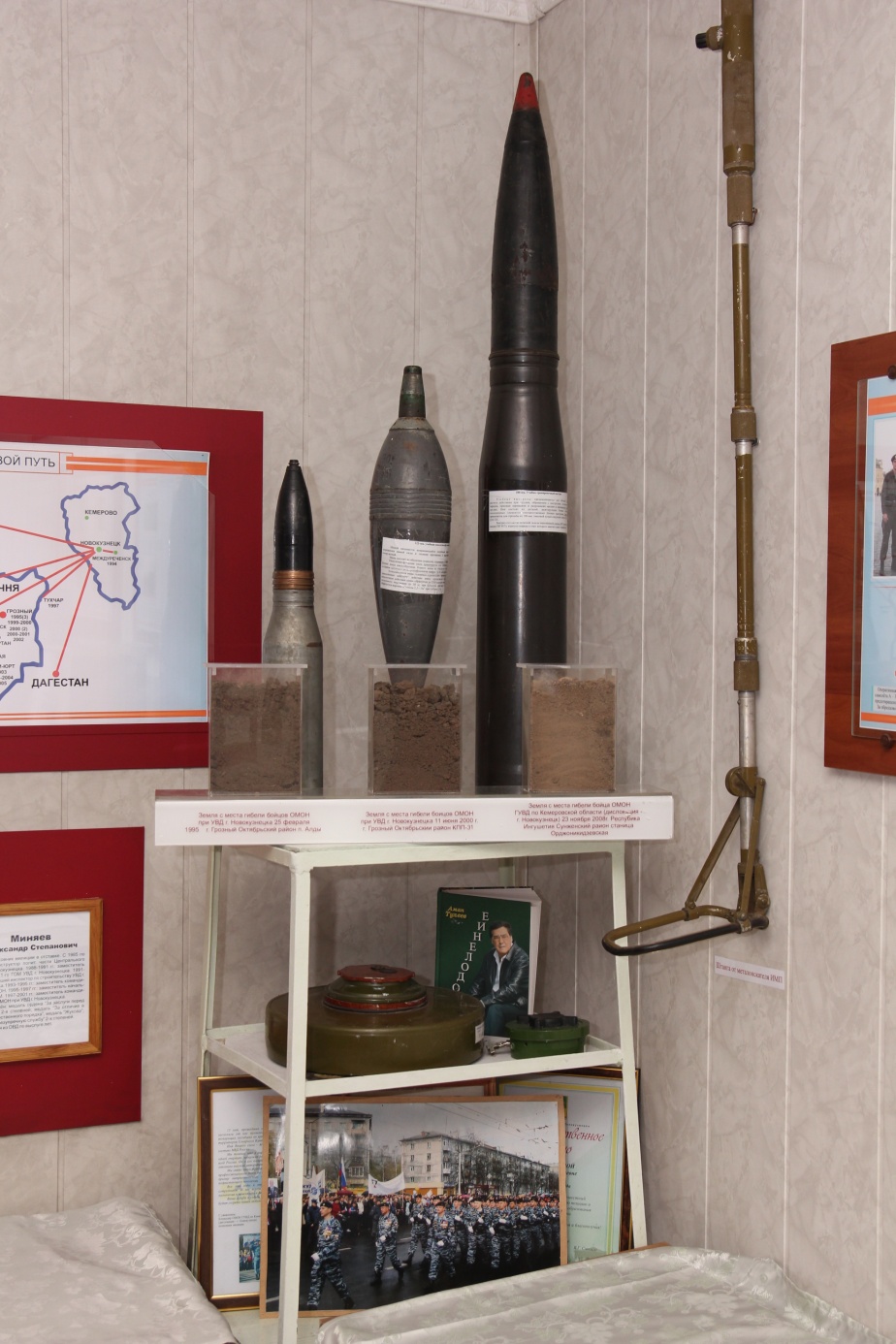 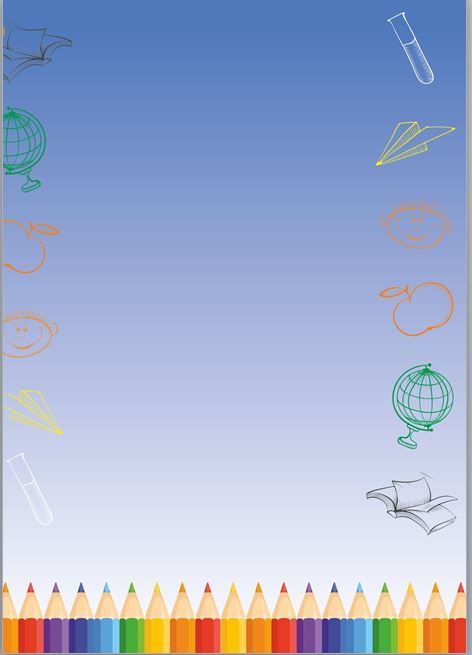 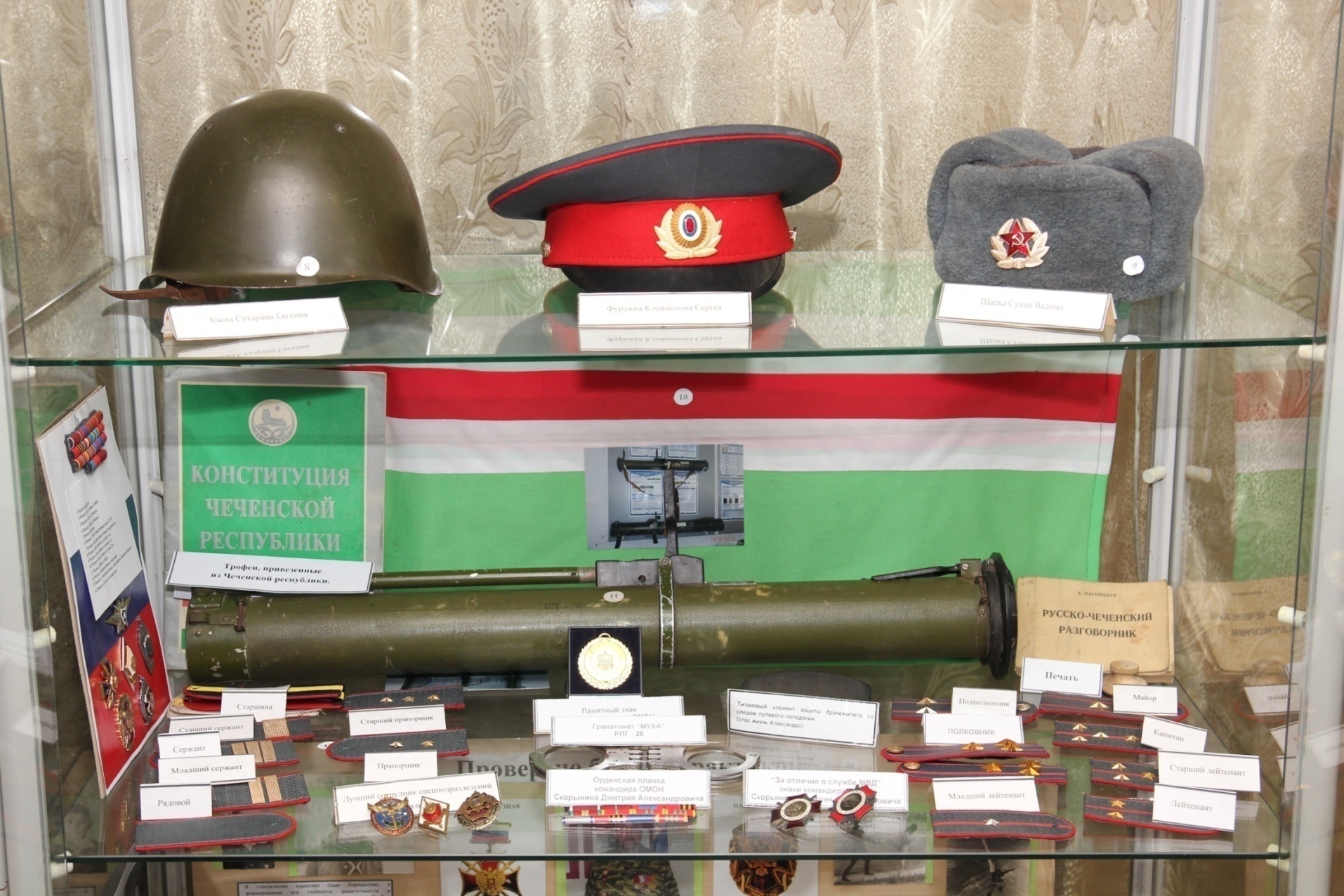 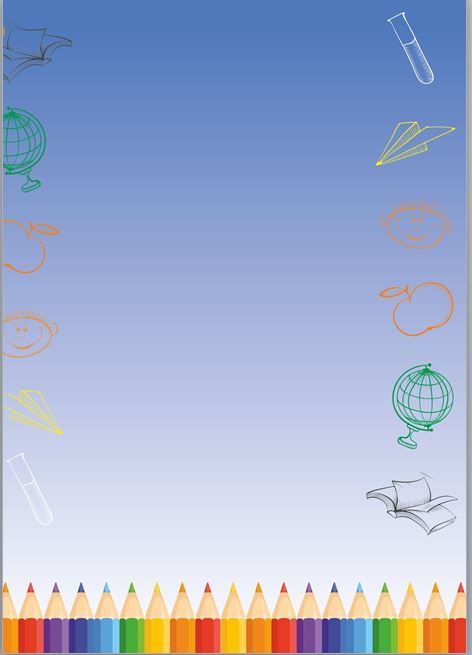 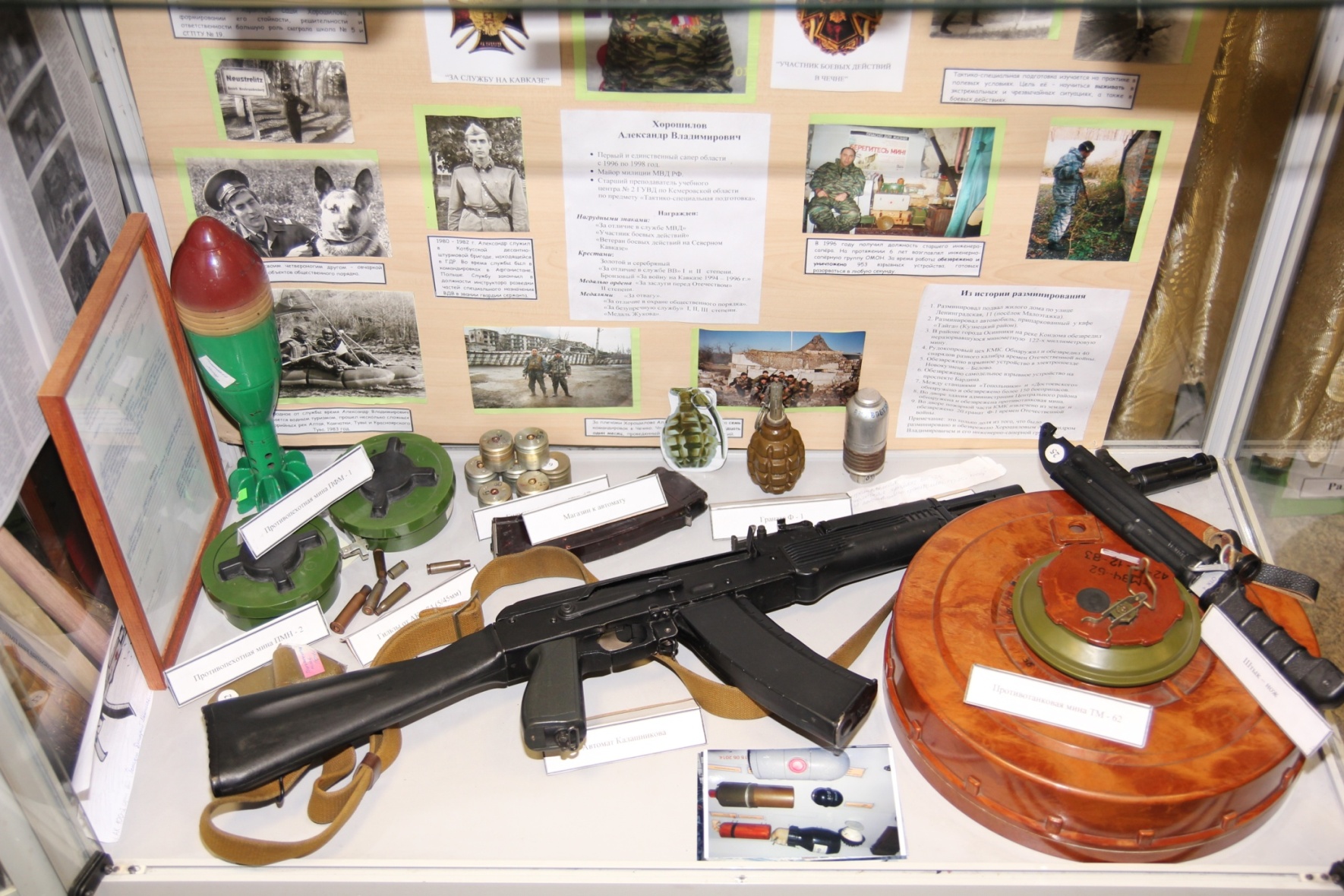 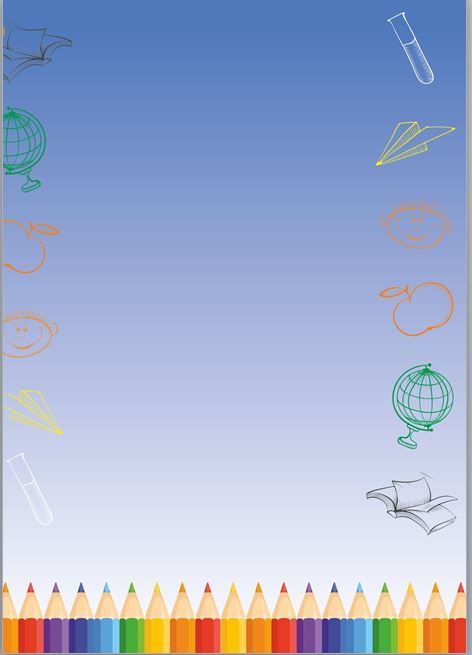 Спасибо за внимание!
Ждём Вас в гости!

Заседания Совета музея
Музейная работа
пятница
14.00-14.45

Проведение экскурсий в музее 
пятница
8.30-14.00



Экскурсию подготовил руководитель музея «Итории ОМОН»
Латипова Я.А.